CEDA Program Guide
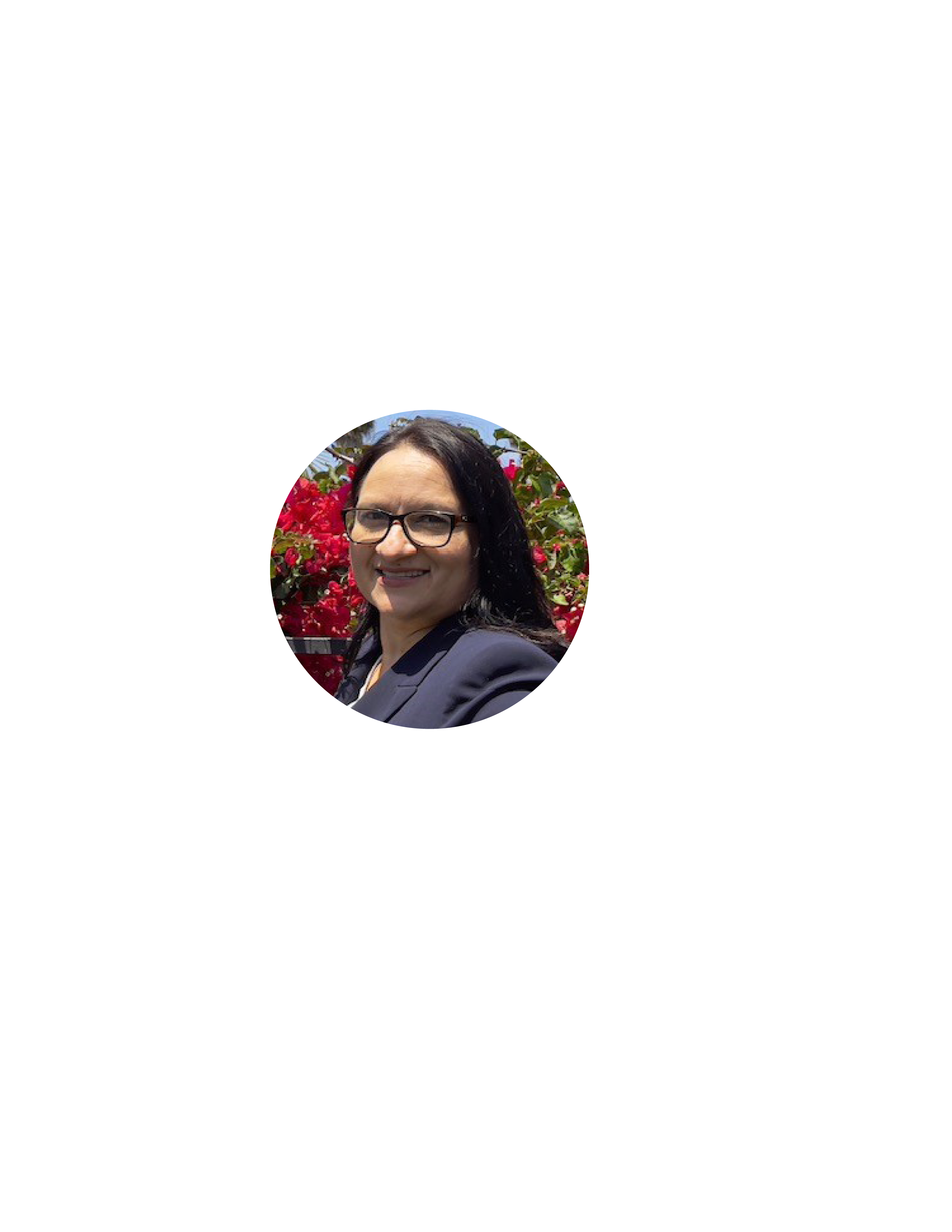 Tina Hendrix
THendrix@willdan.com
760.585.7577
WHAT IS CEDA?
The California Energy Design Assistance (CEDA) program promotes the electrification and decarbonization of new building construction or major renovation. CEDA works in collaboration with project teams to reduce energy demand, consumption, and carbon emissions.
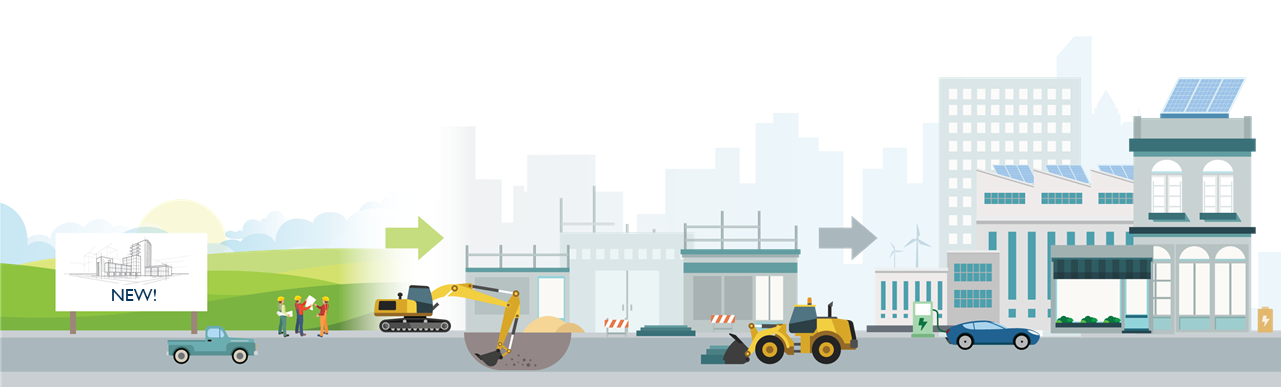 2
Why Participate in CEDA?
Receive complimentary custom decarbonization analysis to identify and evaluate opportunities
Gain analysis of energy costs and paybacks
Receive financial incentives to help offset the costs of decarbonization measures for qualified projects
Demonstrate commitment to high performance building practices and design
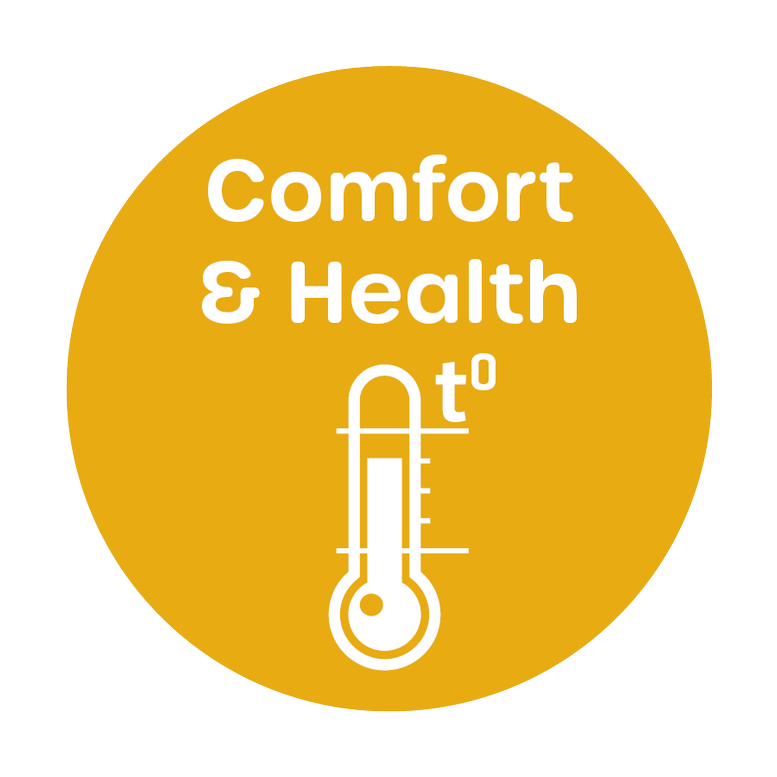 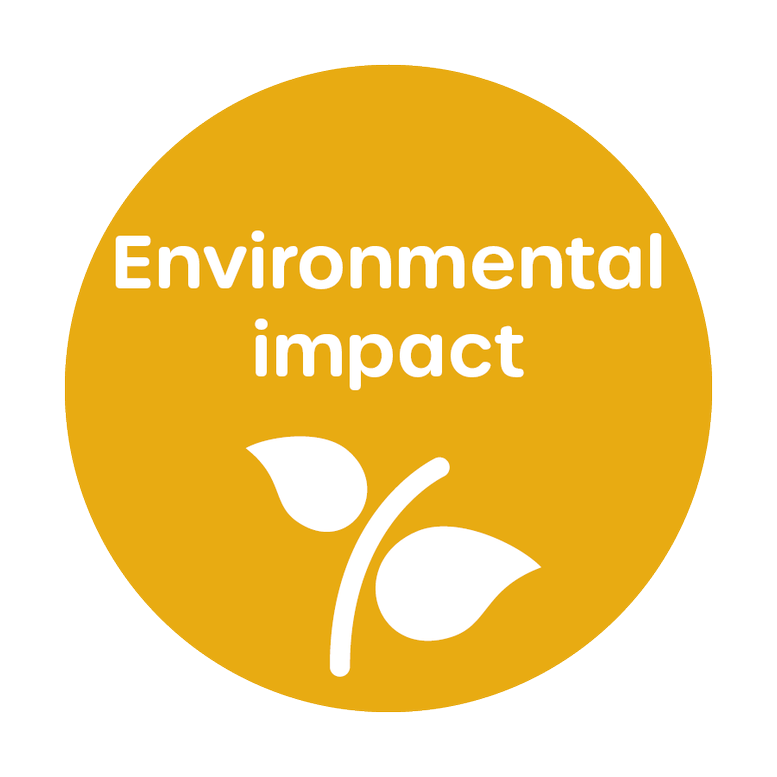 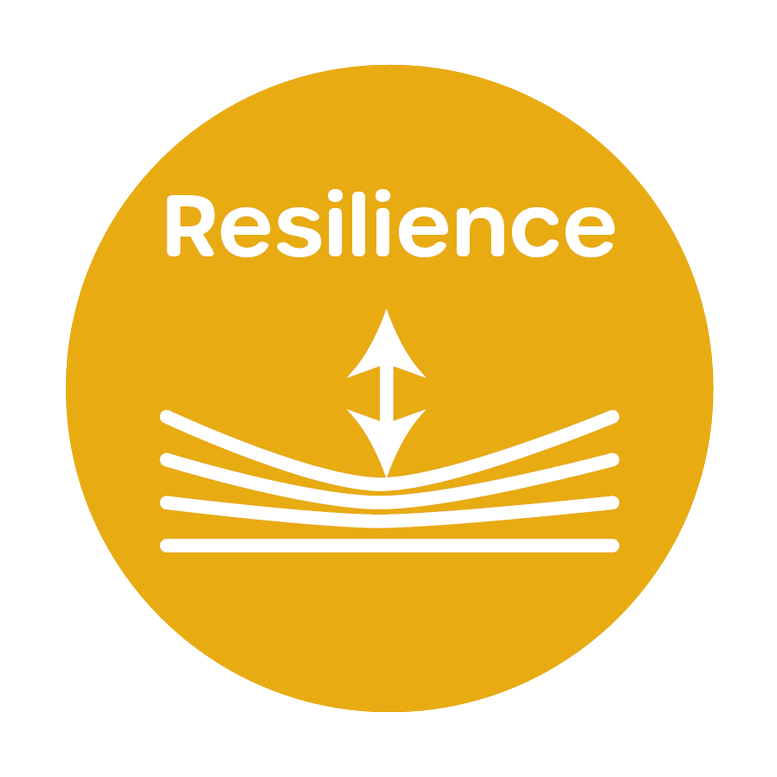 3
CEDA Program Eligibility
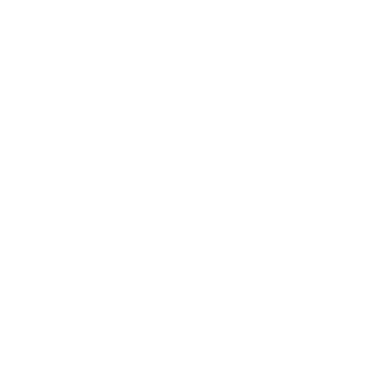 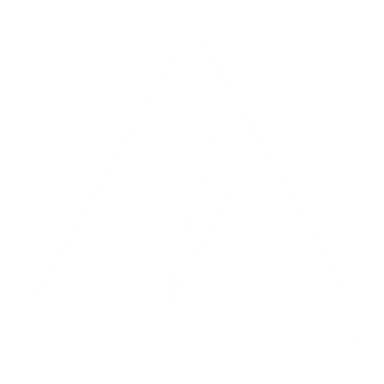 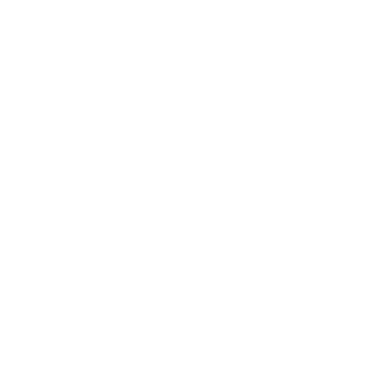 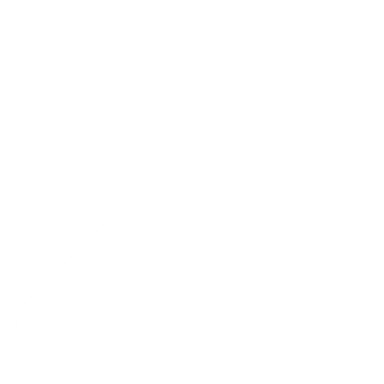 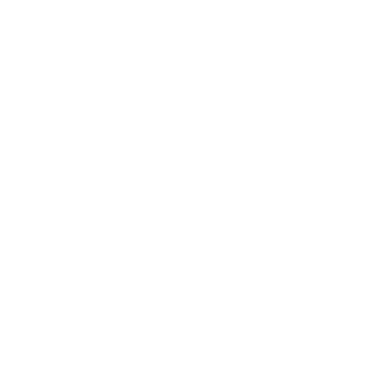 New construction projects
Public Purpose Program surcharge
Allow access for verification
Design phase
No double-dipping incentives
4
ENROLLMENT TIMING
TRADITIONAL DESIGN/BID/BUILD PROCESS
PRE-DESIGN/PROGRAMMING
SCHEMATIC DESIGN
CONSTRUCTION DOCUMENTS
CONSTRUCTION START
EE EQUIPMENT PURCHASE
DESIGN DEVELOPMENT
BIDDING
OCCUPANCY
OCCUPANCY
It’s a good time to engage us in your project!
It’s a good time to engage us in your project!
The window of opportunity is narrowing.
It’s not the optimal time, though CEDA may still be available
Unfortunately, it's too late for participation in the CEDA program.
FAST-TRACK OR DESIGN/BUILD PROCESS
DETAILED DESIGN
PRELIMINARY DESIGN
COST ESTIMATE
CORE/SHELL DETAIL DESIGN
GROUND-BREAKING
OCCUPANCY
Design decisions are underway but not finalized.
The window of opportunity is narrowing.
Unfortunately, it's too late for participation in the CEDA program.
5
PROCESS
1
2
3
4
5
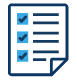 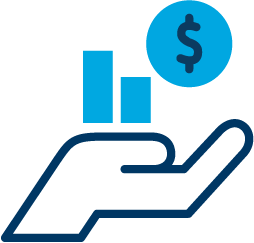 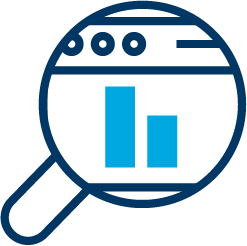 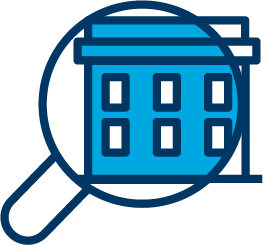 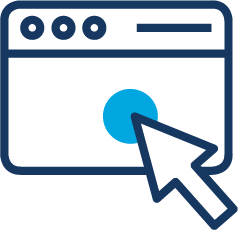 Enrollment
Discovery
Results
Verification
Savings
Willdan performs a real-time evaluation of decarbonization measures and bundle potential whole-building strategies for further analysis
You determine the measures that best align with your project goals, from which estimated savings, and incentives are calculated
We confirm your project was constructed to plan and issue a final report confirming savings, incentives as applicable
You provide schematic information about your building through our Energy Design Assistance application or directly to one of our outreach specialist
Enjoy continual energy savings, helping to actualize decarbonization goals and being a grid partner
6
PARTICIPATION INCENTIVES
Design team incentives
+
Decarbonization measures incentives
$2,800
incentive
= Win-Win!
MEASURE INCENTIVES
CEDA offers incentives to reward buildings of the future that implement high performance measures and electrification.
Incentives are also available for the installation of traditional above code minimum energy efficiency measures
Amount calculated during free analysis
Inducements Process:
START YOUR DECARBONIZATION JOURNEY
Together we can achieve our goals to:
Enroll your project today to determine, which decarbonization methods will benefit your project.
GET STARTED TODAY!
CaliforniaEDA.com
855.502.3914
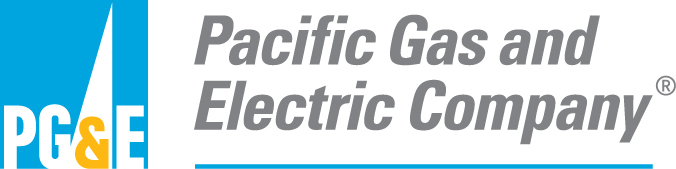 The California Energy Design Assistance (CEDA) program is funded by California utility customers and administered by Pacific Gas and Electric Company (PG&E) and supported by the state’s other investor-owned utilities, (IOUs) under the auspices of the California Public Utilities Commission. Customers who choose to participate in this program are not obligated to purchase any additional goods or services offered by Willdan or any other third party.
10